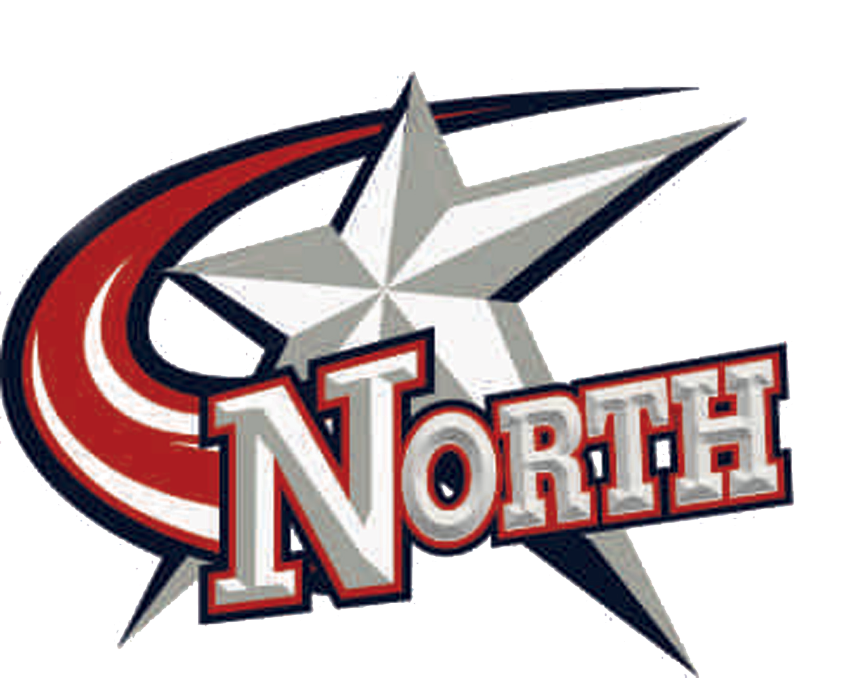 Star Traits
Successful, Trustworthy, Accountable, Respectful, Supportive
Parking
Learning Targets
I can park between the white lines and in the appropriate stalls.
I can park in the areas designated for students
[Speaker Notes: Be sure to read aloud, while students follow along, the learning targets.

Dignity:]
Basic Expectations
Successful- Students will park between the white lines and honor the designated areas.
Trustworthy- Students will park on the south side of the building (main parking lot) and along the street. 
Accountable- Students will follow the parking lot expectations and report inappropriate use. 
Respectful- Students will leave enough room between vehicles so everyone is able to get in and out of their car .
Supportive- Students will encourage each other to use the parking lot appropriately to maximize space.
Be S.T.A.R.S.
Make sure to leave enough room for your car doors
Be sure to park between the white lines in the appropriate lot
If parking on the street, be sure to leave enough room for traffic
Parking by the band room is non-negotiable and you are subject to being towed
Learning Targets Revisited
What are the parking expectations?
Where am I allowed to park while on the North High Campus?
Did we cover all that we were supposed to cover?
[Speaker Notes: Re-read and review the learning targets. Were the targets addressed?]